Ako vytvoríme dúhu ?
Matúš Végvári
VIII.A
Krok 1.
Pripravíme si škatuľu, CD, baterku, papier.
Položíme to na ľubovoľné miesto.
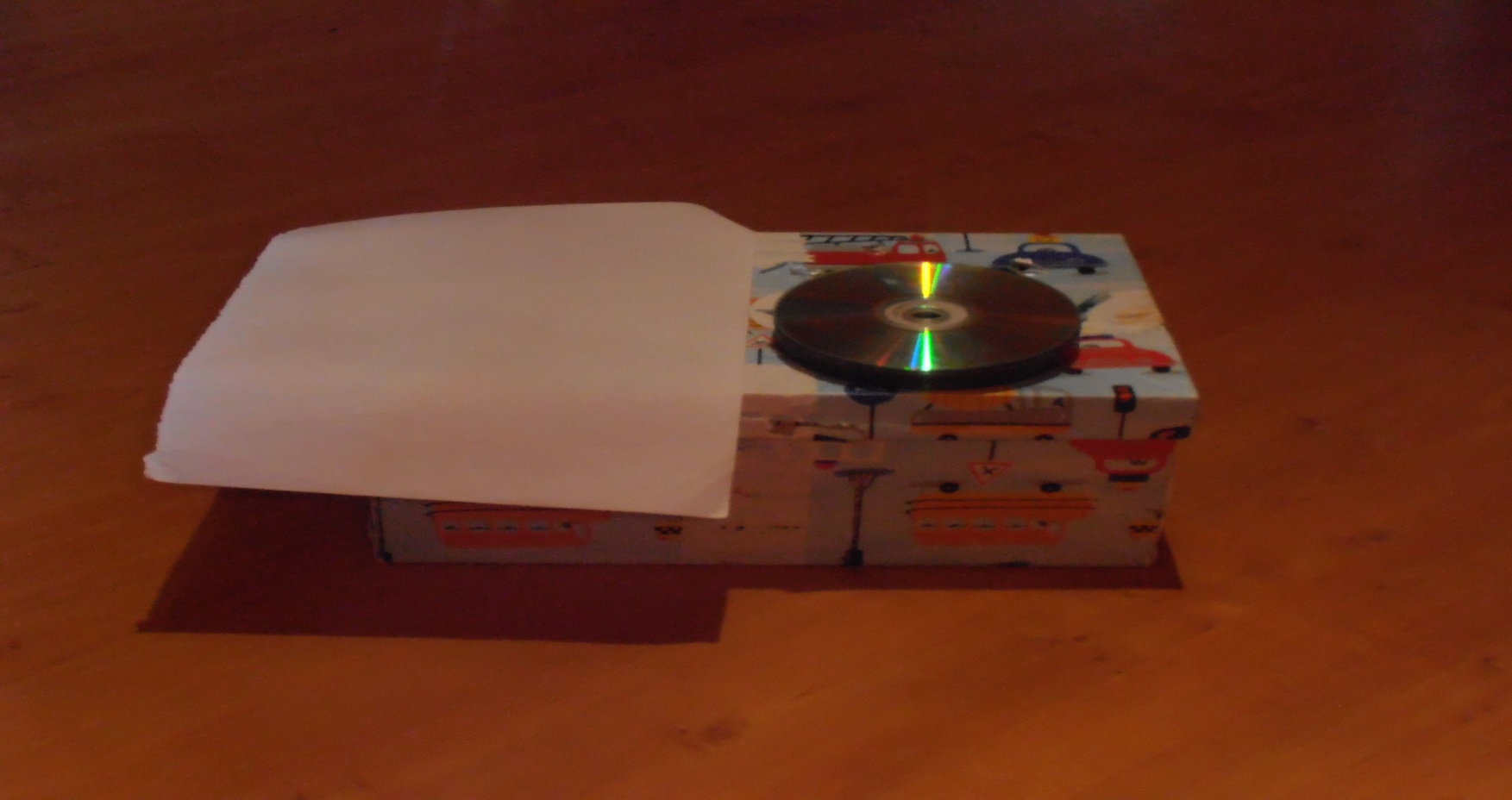 Krok 2.
Do škatule vyrežeme pomocou nožíka dierky.
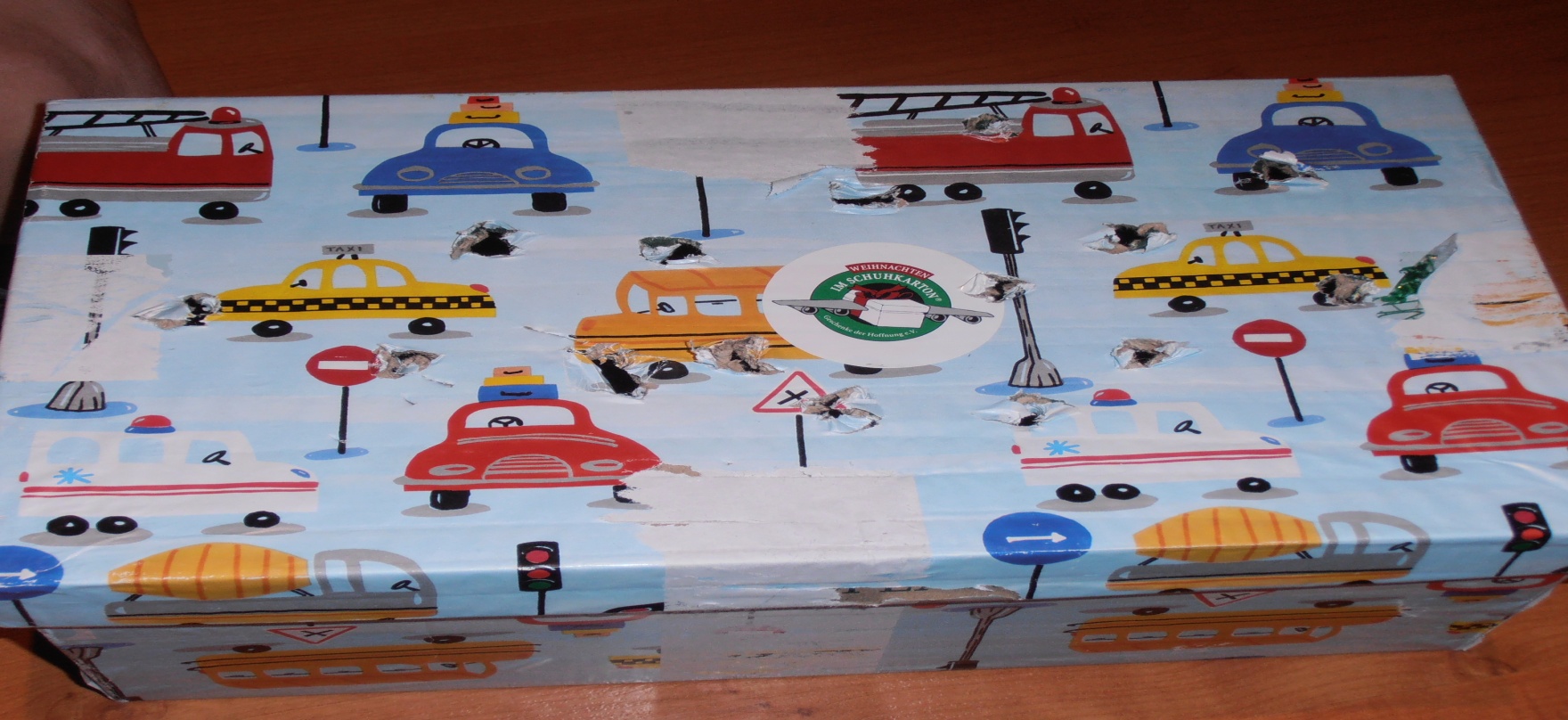 Krok 3.
Na zrealizovanie tohto projektu budeme potrebovať kancelársky papier.
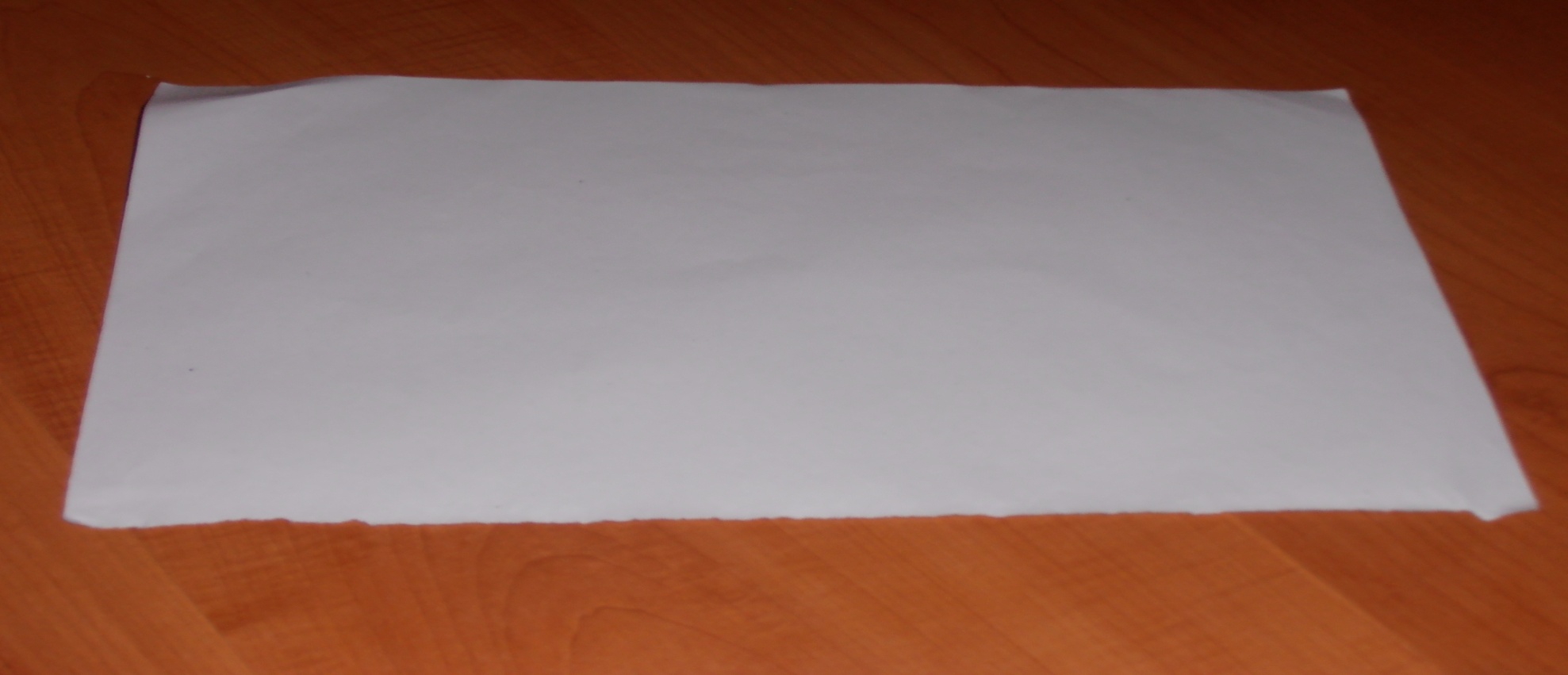 Krok 4.
Do škatule dáme okolo 10 CD.
Rozmiestnime ich po okraji škatule.
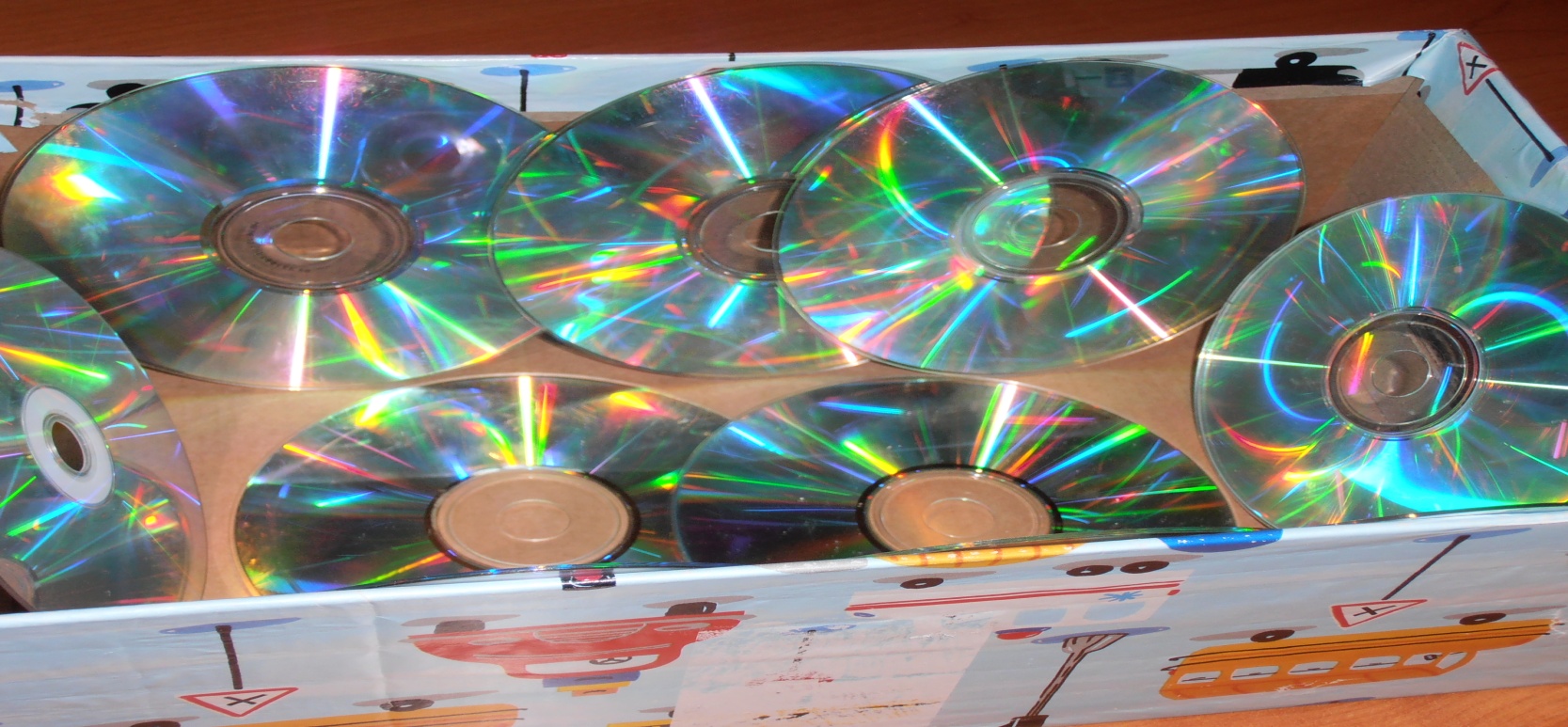 Krok 5.
Na boku škatule urobíme otvor cca-5X5 cm.
Tam vložíme rozsvietenú baterku.
Nad škatuľou držíme kancelársky papier.
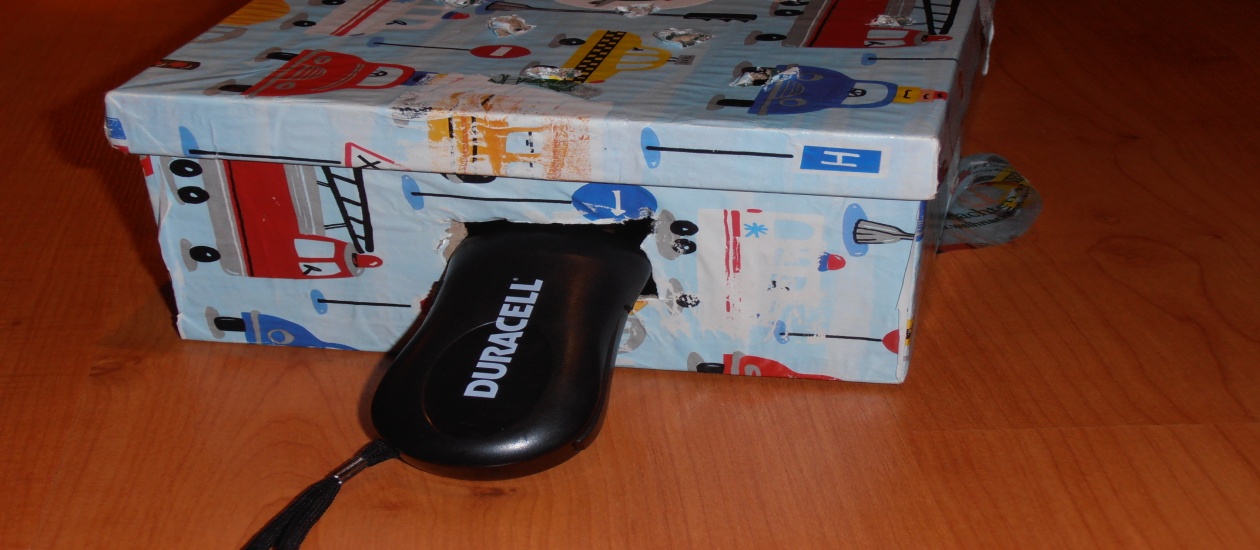 Výsledok
Na kancelárskom papieri sa objaví krásna farebná dúha.
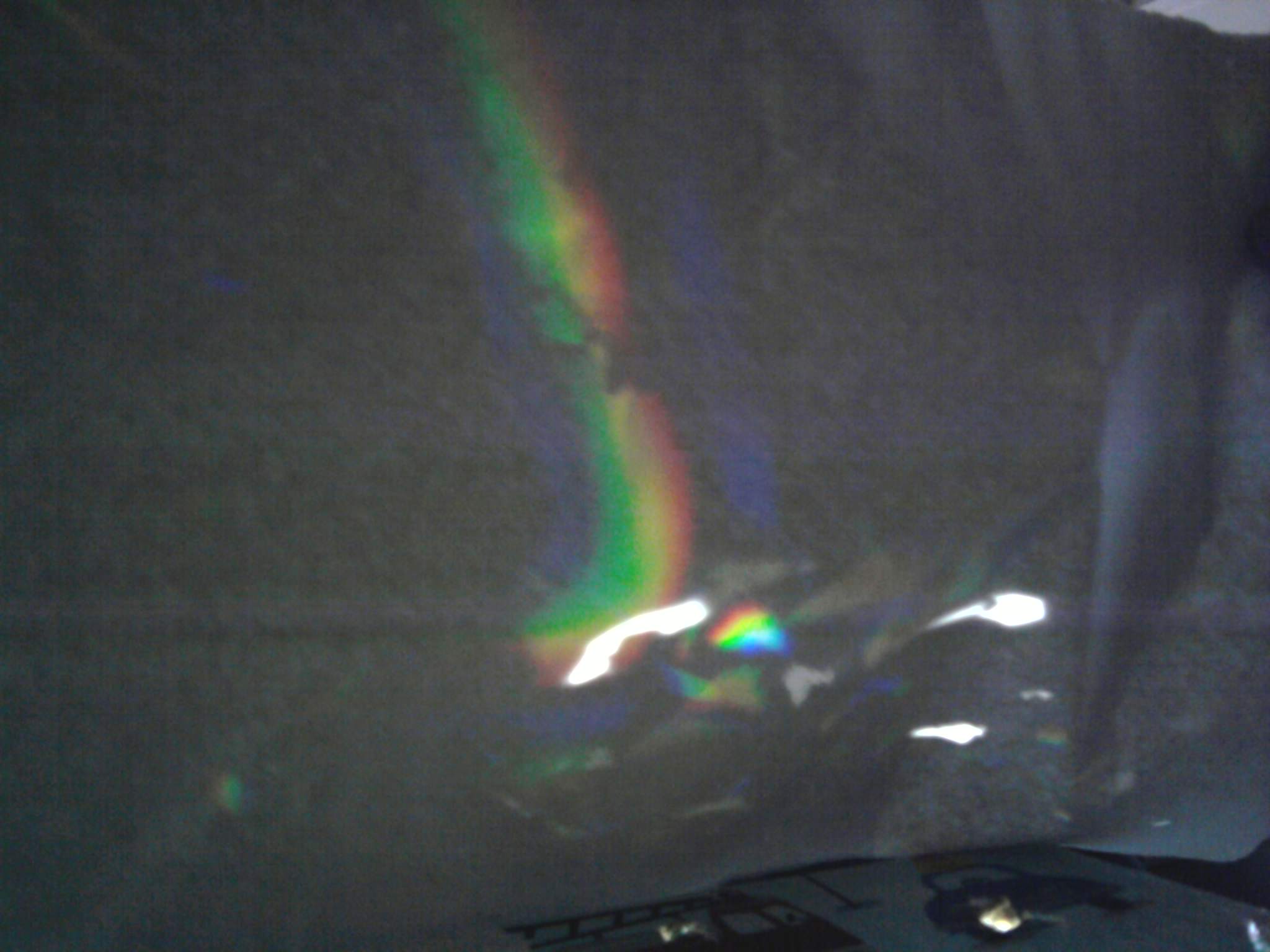 Ďakujem za pozornosť